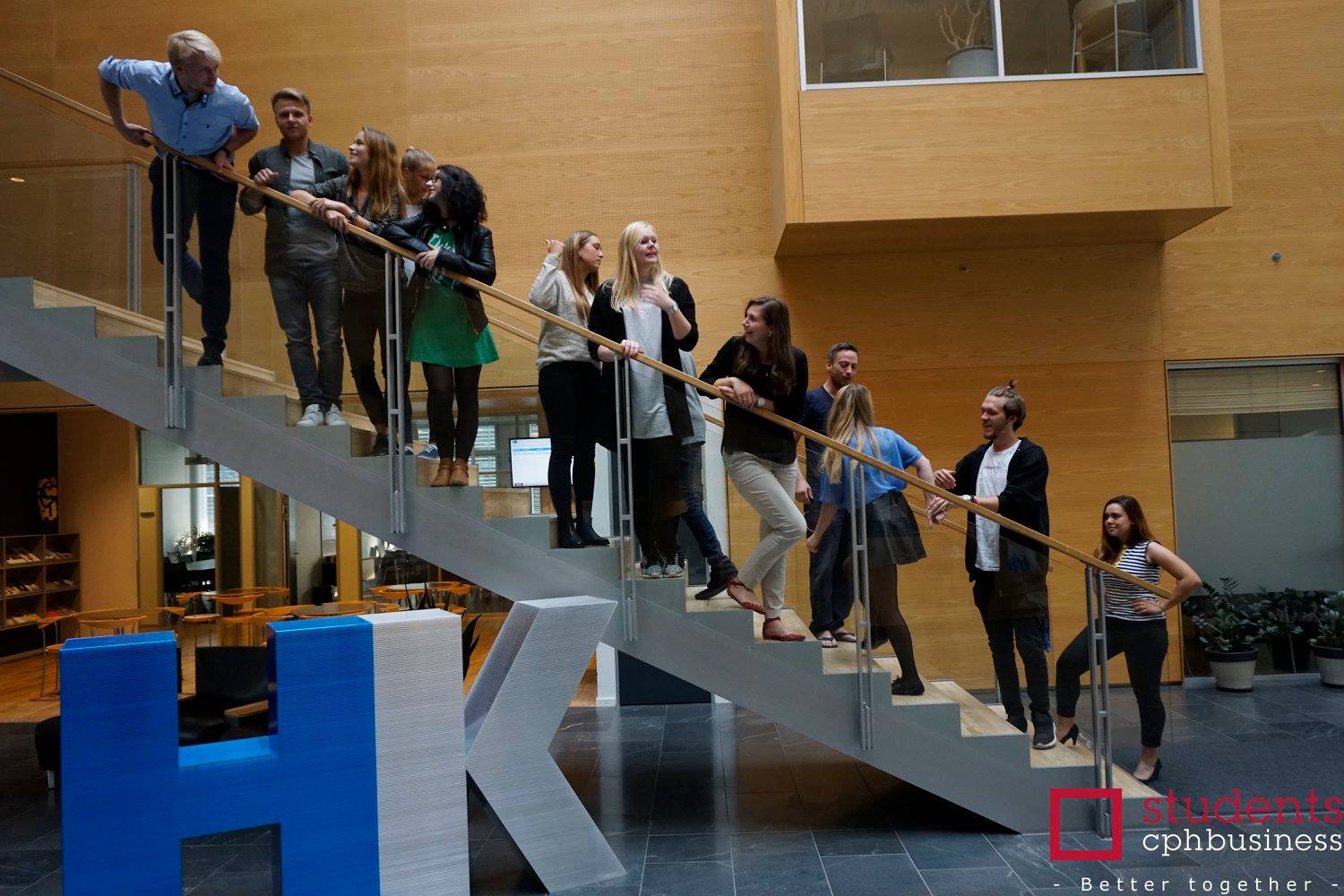 32nd Board meeting
Cphbusiness Students
09.04.2019
Agenda
Approval of the agenda
Choice of minutes taker 
Approval of the minutes (31st meeting)
Financial orientation  
HK Workshop – what did we learn
Future activities – summer party, social & political 
Next board meeting
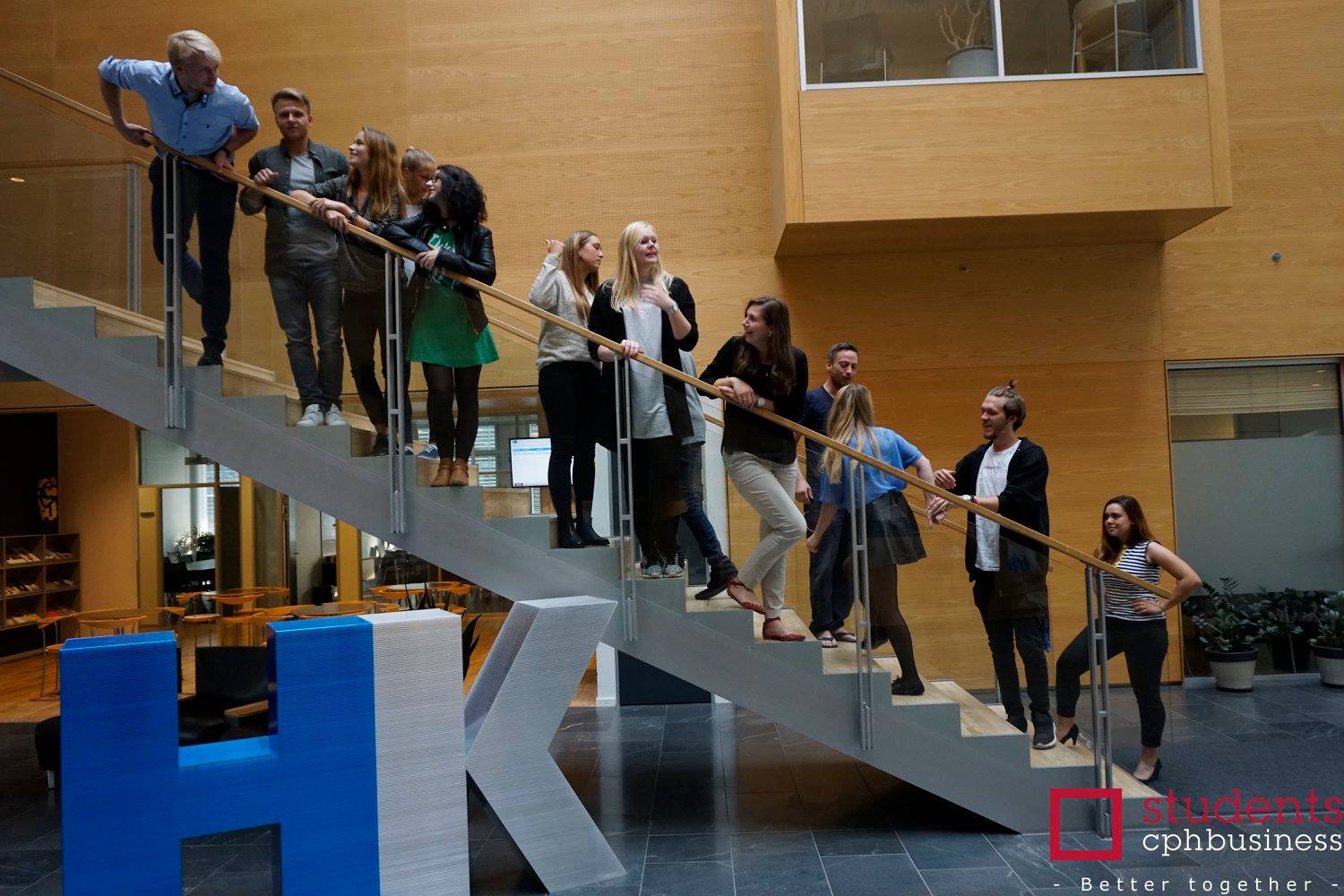 1. Approval of the agenda
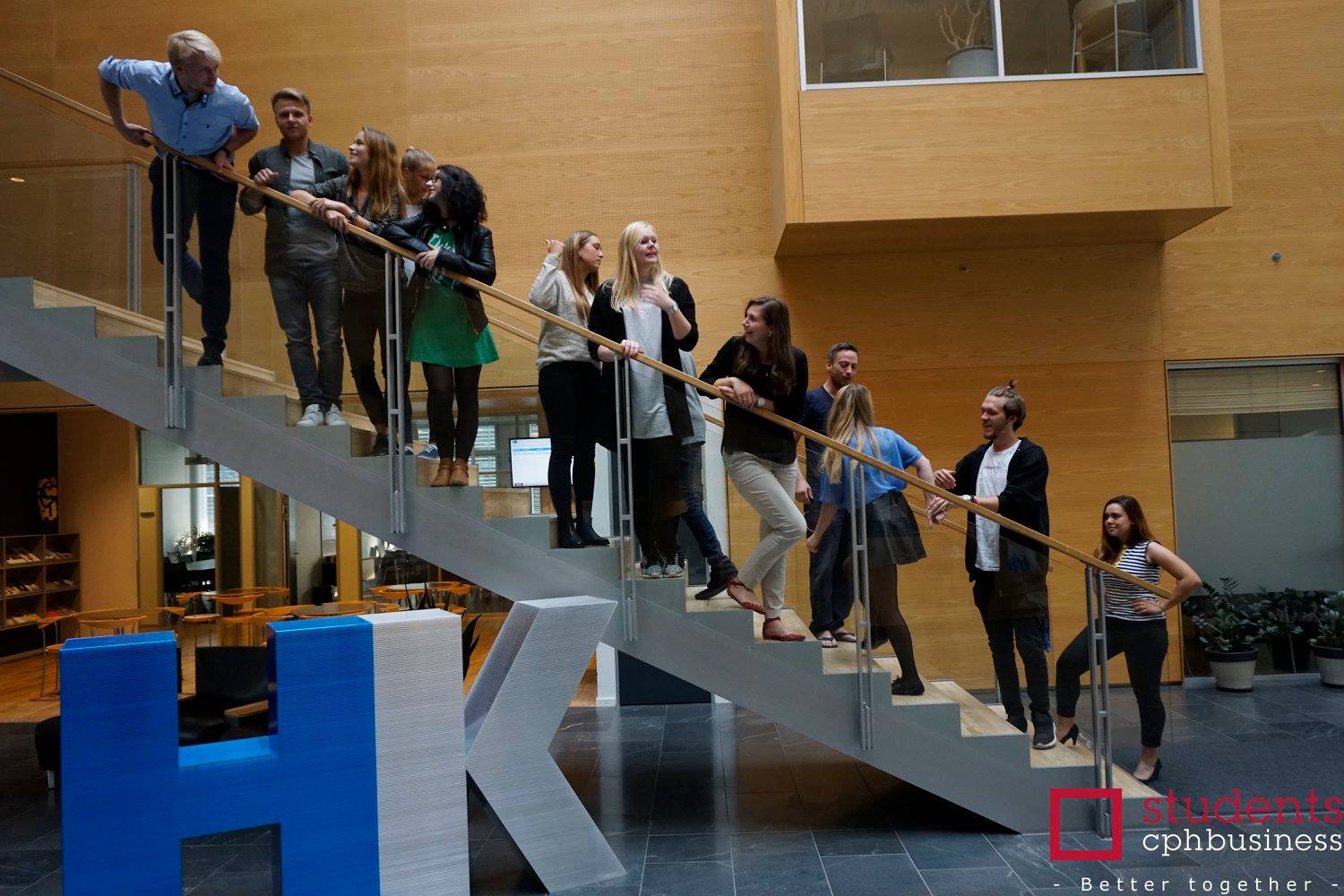 2. Choice of minutes taker
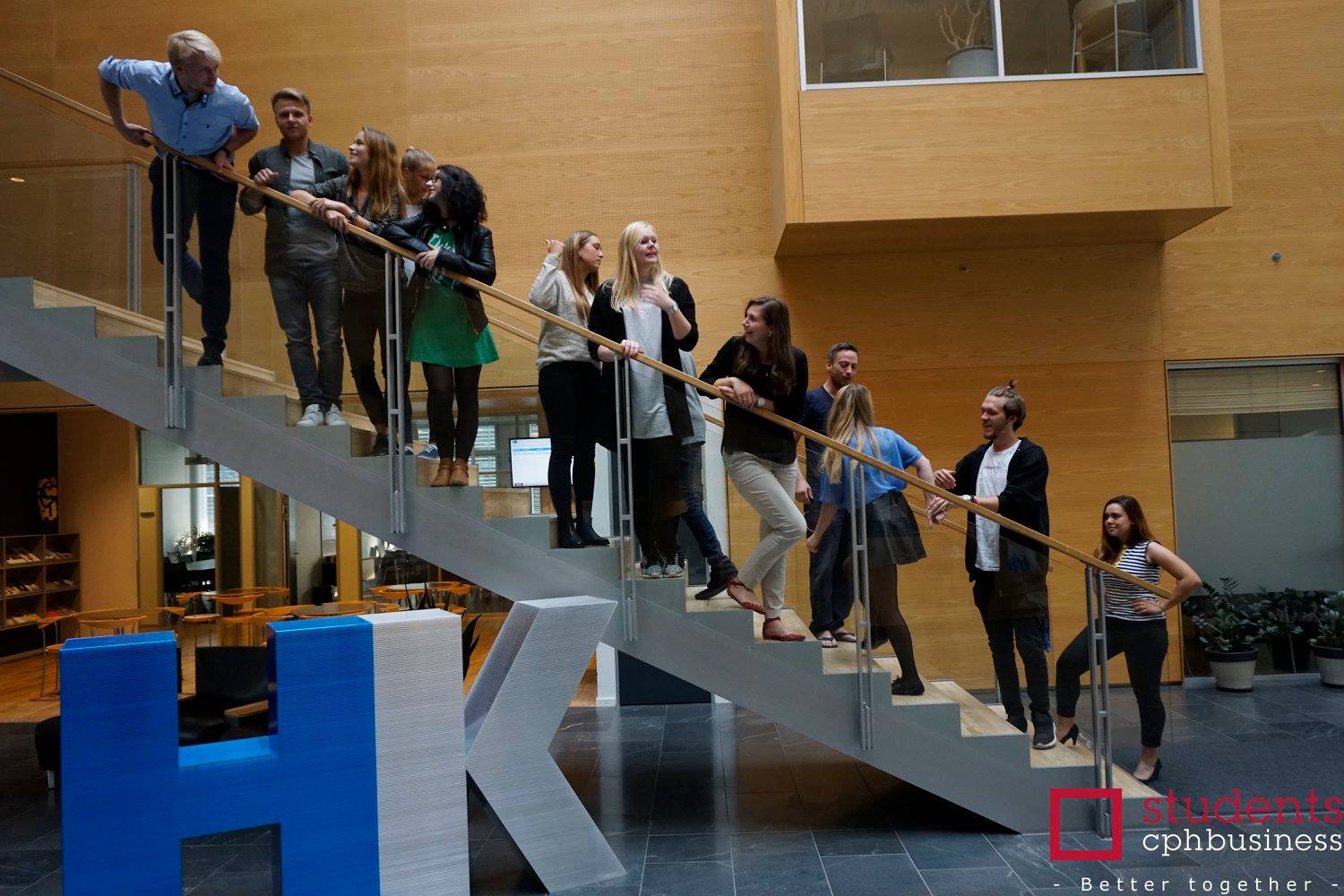 3. Approval of the minutes from the 31st board meeting
4. Financial orientationw. Isabella
How are we doing
- Friday bars
- New rules and procedures
5. HK Workshop – what did we learn
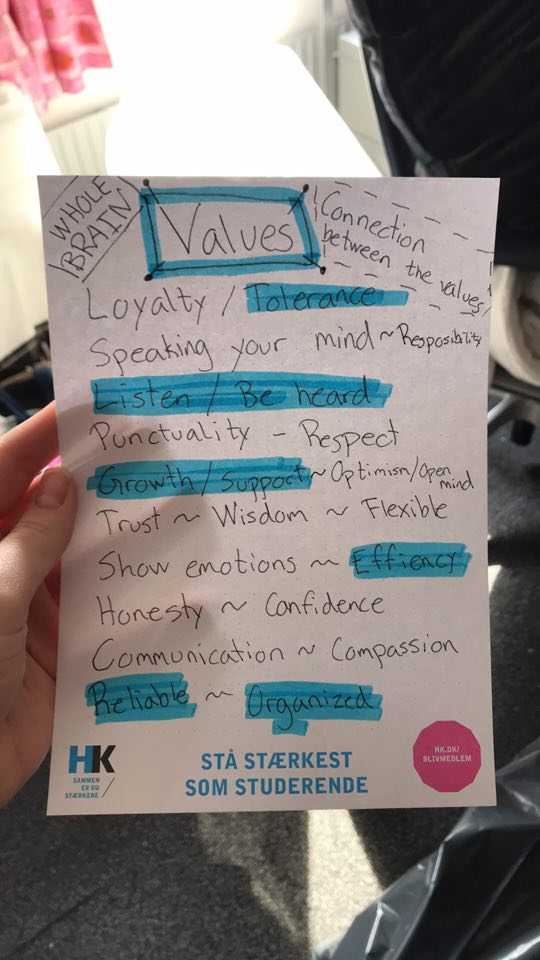 How did it go?
What can we use?
What can we do better next time?
6. Future activities
Social event in April - status
Summer volunteer party – start planning
Student politics - ?
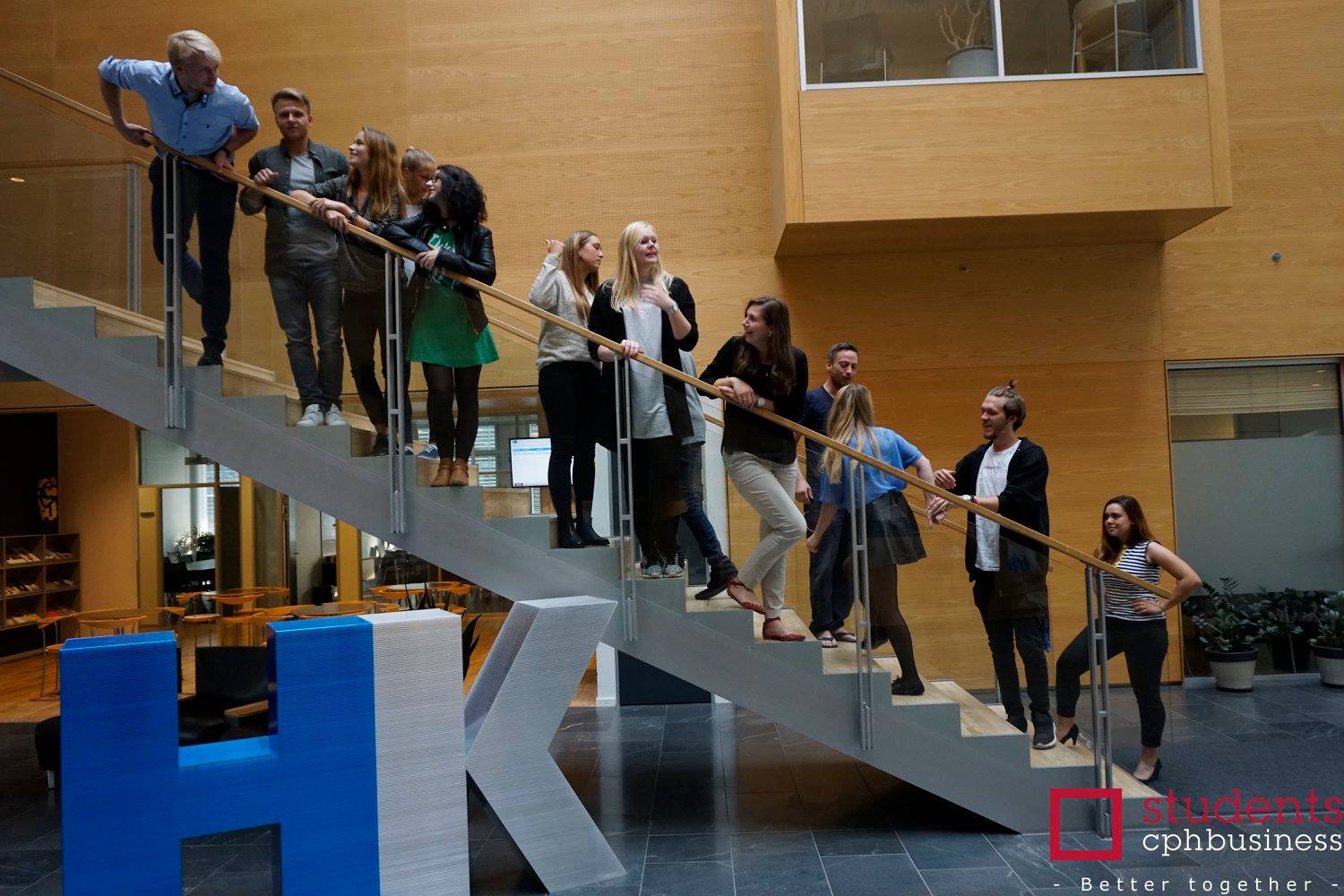 7. Next Board meeting